CAREC DIGITAL STRATEGY 2030
Presented at the CAREC Virtual Senior Officials’ Meeting
30th June 2021
The vision is to create a Common CAREC Digital Space
Outline:
Digital Transformation in the CAREC region: current state overview
The Digital Strategy Framework for CAREC
Digital CAREC 2030: towards a regional digital transformation strategy 
Improving Digital Services for the Region through cooperation on developing innovative Digital Solutions—Leveraging the Foundations for CAREC Clusters
Implementing the Digital CAREC 2030 strategy
Conclusion: Gaining Digital Dividends from regional digital partnerships for CAREC countries
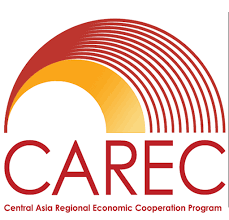 Methodology:
Combination of primary and secondary research and consultations
Partnership with the United Nations Economic and Social Commission for Asia and the Pacific (UNESCAP) and the CAREC Institute
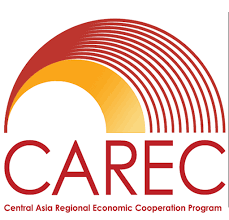 OUTCOME: A Data-driven Regional Digital Economy
Trusted, user-friendly, data-driven digital services 
Secure, scalable and interoperable digital platforms 
High speed broadband
NEXT STEPS and TIMELINE
May: Strategy outline shared
End August: 
First draft shared for comments
November:  
Endorsement at 20th Ministerial Conference
June: 
1st round of consultation
July:
Secondary research
Mid October: Final draft shared
July/August:
2nd round of consultation
June: 
Responses received to Questionnaire 1
End June:
Senior Officials’ Meeting